Figure 4. Location of recording sites in the vHIP. Filled circles denote the location at which neurons exhibited ...
Cereb Cortex, Volume 15, Issue 5, May 2005, Pages 663–669, https://doi.org/10.1093/cercor/bhh168
The content of this slide may be subject to copyright: please see the slide notes for details.
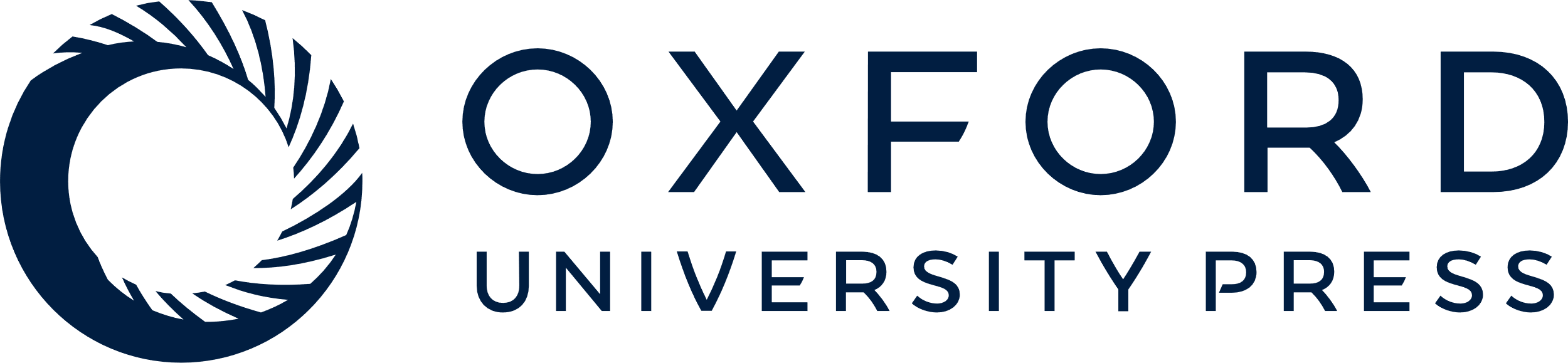 [Speaker Notes: Figure 4. Location of recording sites in the vHIP. Filled circles denote the location at which neurons exhibited excitatory responses to iontophoretically applied MK801, filled triangles denote inhibitory responses and asterisks denote no significant changes in firing rate. Filled rectangles denote excitatory responses to locally applied MK801 ejected by gas pressure, filled inverted-triangles denote inhibitory responses and open triangles denote no significant changes. AD, neurons antidrimically driven from the mPFC; ND, neurons without antidromic activation.


Unless provided in the caption above, the following copyright applies to the content of this slide: Cerebral Cortex V 15 N 5 © Oxford University Press 2004; all rights reserved]